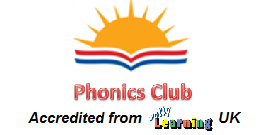 Preschool Professional Course
Montessori

Module 4
Circle Time Classroom Dynamics
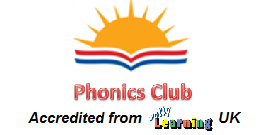 Circle Time
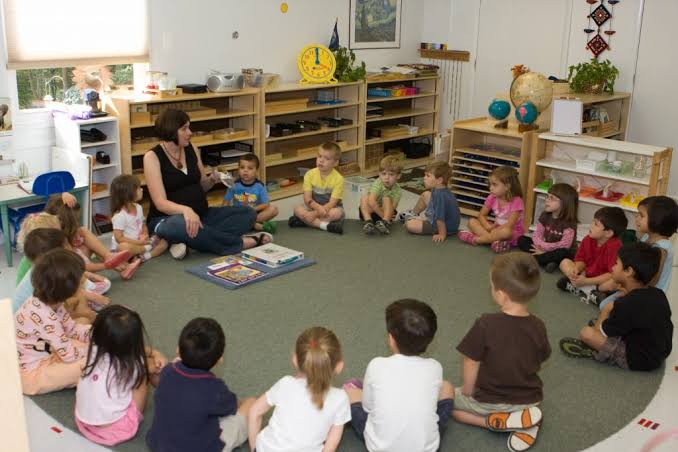 Circle time, also called group time, refers to any time that a group of people, usually young children, are sitting together for an activity involving everyone.
Classroom Dynamics
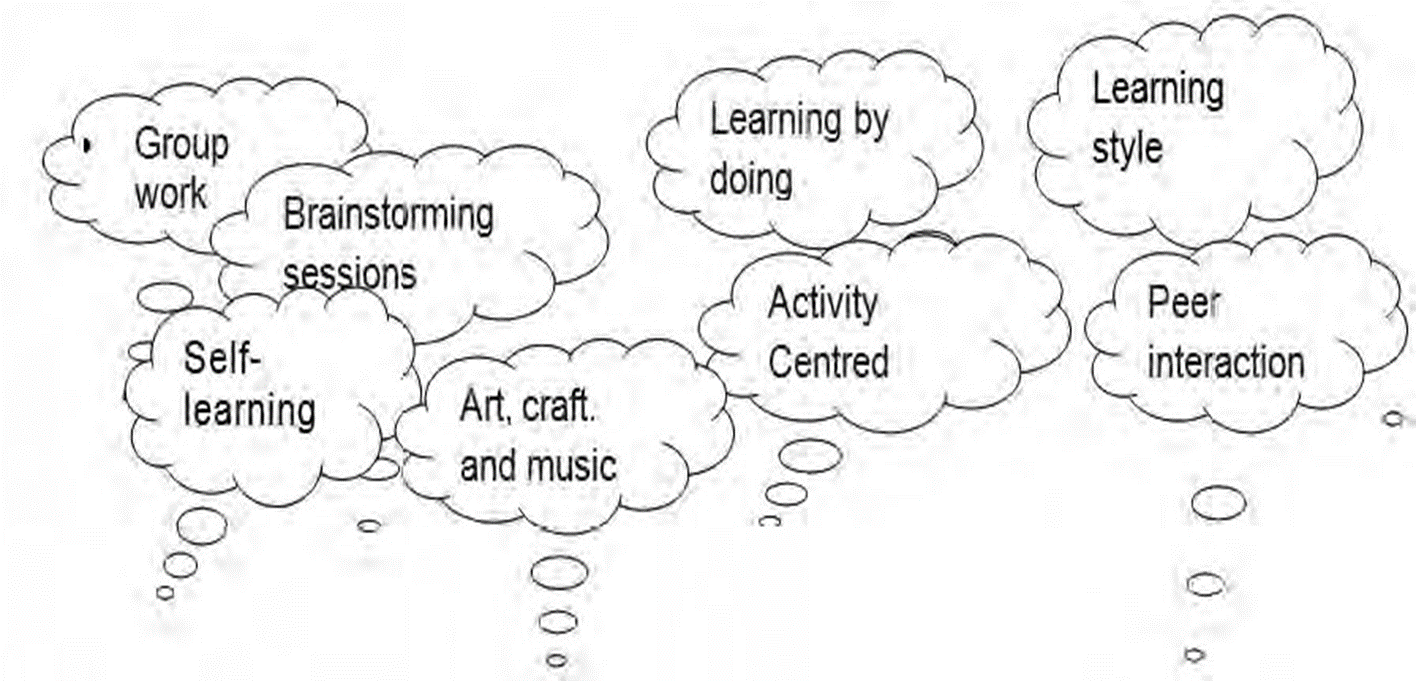 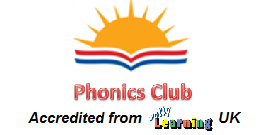 The circle encourages unity, respect, turn-taking and working together towards a shared vision.
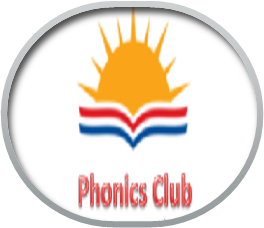 Circle Time activities
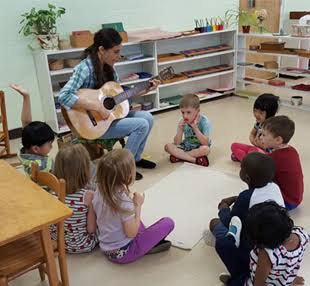 Songs
Calendar
Weather 
 Co-operative games, 
Rounds, 
Musical games,
 Drama activities, 
Talking and listening exercises
, Puppets and masks.
Stories 
Other Language or Literacy Activities
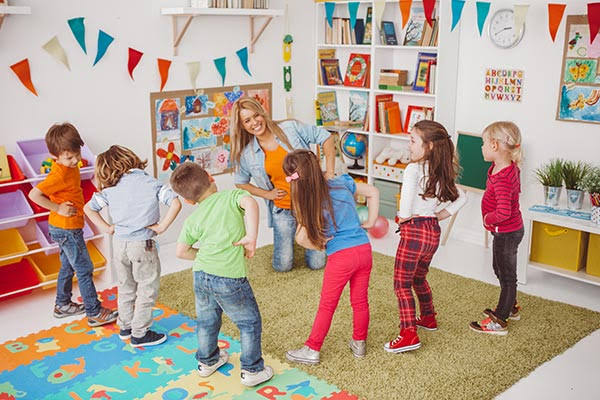 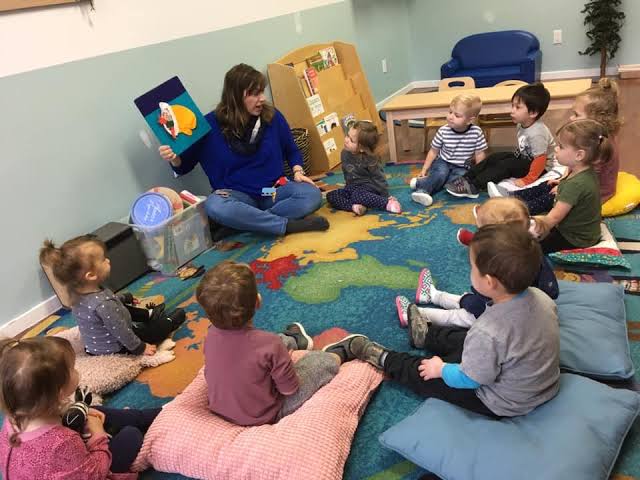 When  is it used?
Ideally, it should take place weekly, and last between 20 and 50 minutes, depending on the children’s ages and ability to concentrate.
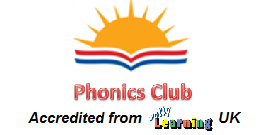 Rules
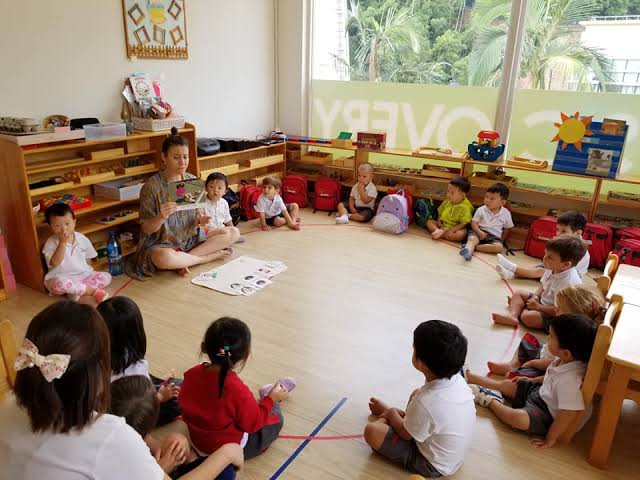 Putting hands up to speak, and not interrupting;
Taking turns;
Allowing children to ‘pass’ if they don’t want to speak;
Valuing all contributions and not putting anyone down.
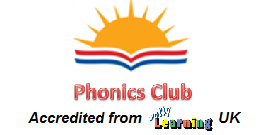 What happens during Circle Time?
During Circle Time, children should sit in a circle, either on the floor or on chairs. Their teacher is part of the circle, too, and while they will direct the activities, they should aim to keep a low profile so children have a chance to speak up.
Often, an object like a teddy will be passed around the circle. When a child is holding the object, it’s their turn to speak.
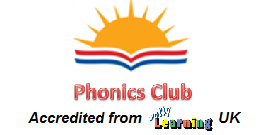 How it should be?
Circle Time should be fun and light-hearted, and always ends on a positive note with an activity that calms children down and gets them back into learning mode.
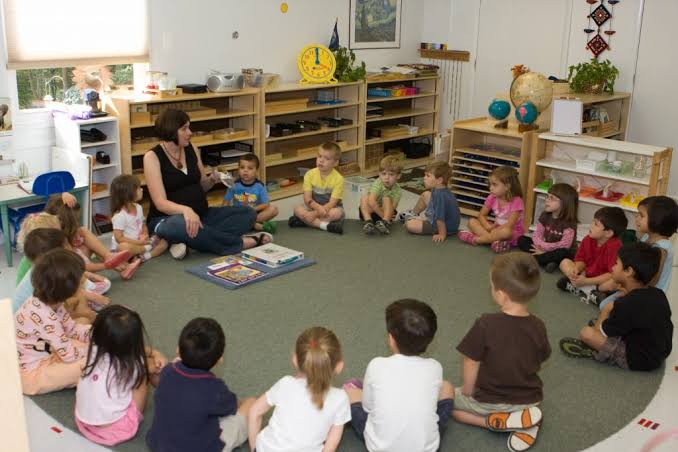 .
.
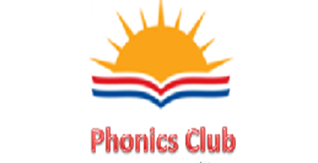 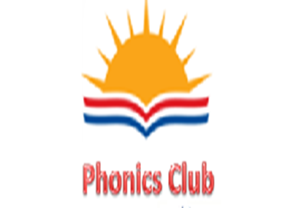 Benefits
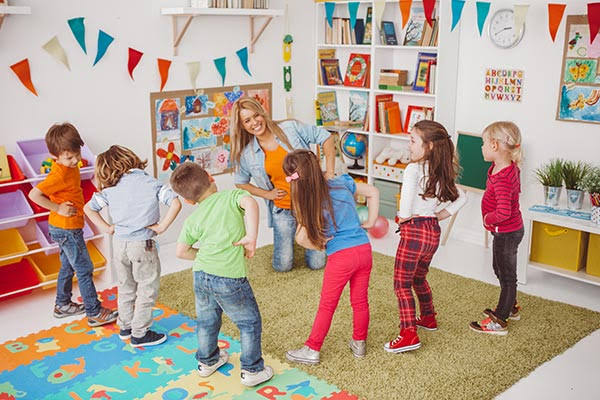 Improved speaking and listening skills.
Increased self-esteem.
A sense of community.
An understanding of how their behaviour affects others.
Improved emotional intelligence.
Improved problem-solving skills.
A sense of responsibility.
Improved relationships between children, and between children and their teacher.
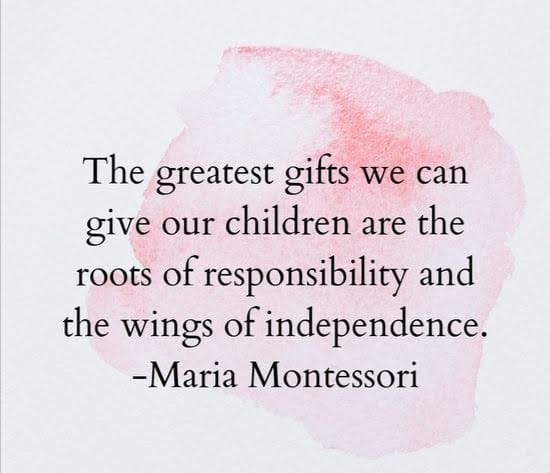 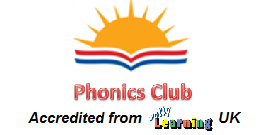 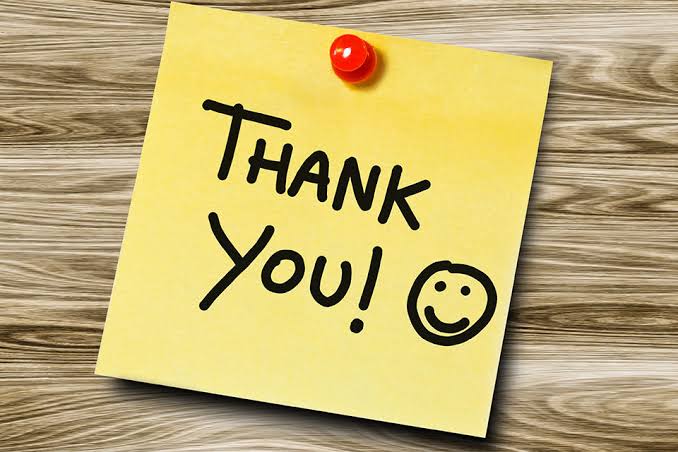 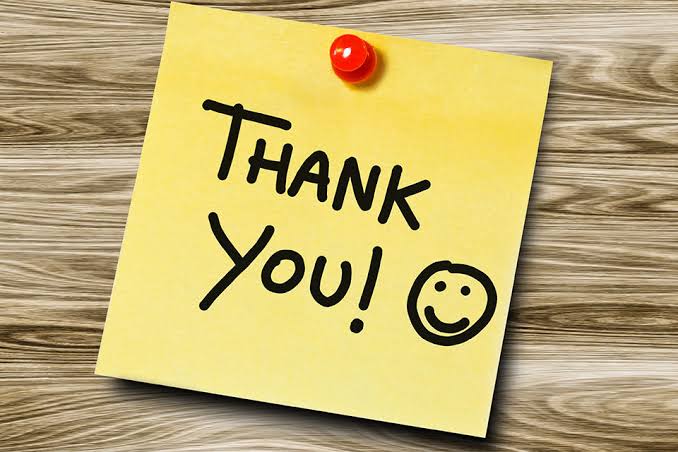